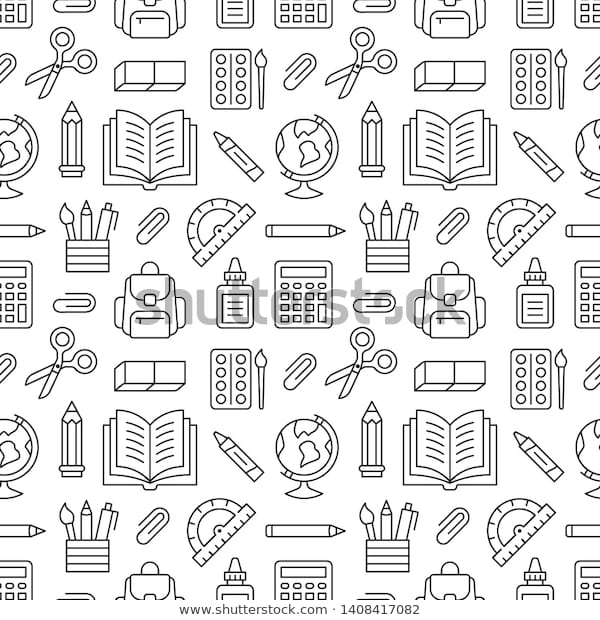 MATERIAL DE APOYOUnidad 1 guía n°12Lenguaje y Comunicación 5to básicoPara consultas sobre la asignatura o las guías de aprendizaje, escribe al correo:marjorie.palominos@colegio-mineralelteniente.cl
Recuerda que en tu cuaderno siempre debes anotar la fecha, objetivo y habilidad.
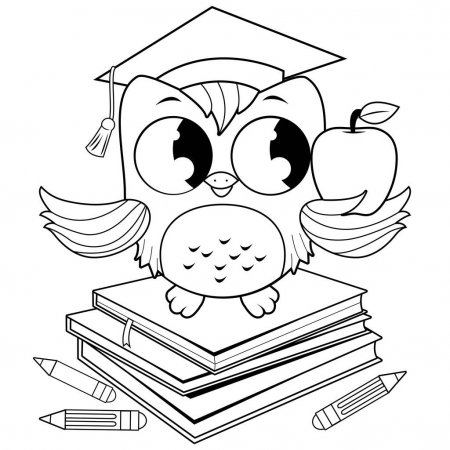 Tú decides si escribes la actitud porque lo importante de ella es que la cumplas y la demuestres en tu conducta.
LAS PARTES DE UN ESCRITOR.
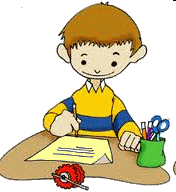 OREJAS, para escuchar sugerencias y escuchar historias de otros autores.
Una MENTE CURIOSA para pensar en las historias e imaginar nuevos mundos.
BOCA, para contar sus historias a otros.
OJOS, para ver detalles interesantes
CORAZÓN, para ponerlo en cada parte de la historia.
MANOS, para escribir, revisar, dibujar y escribir y dibujar y…
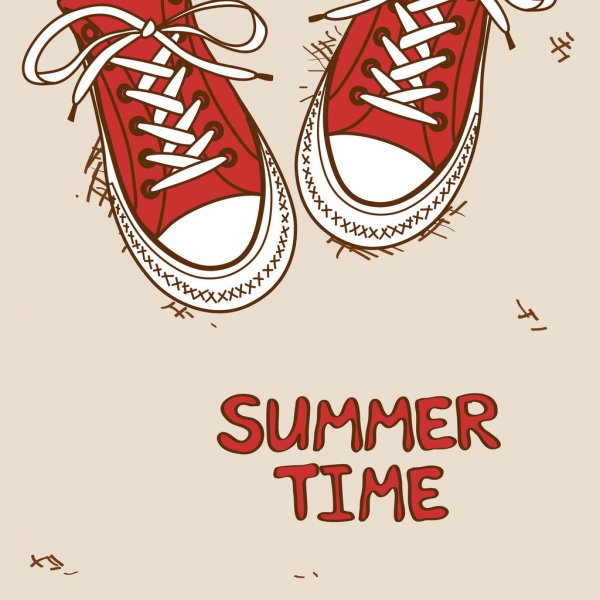 PIES, para explorar nuevos lugares, conocer personas y escribir historias sobre ellos.
PAPEL Y LÁPIZ, sus eternos compañeros; sus herramientas.
¿Cuáles son los pasos a seguir para escribir mi texto narrativo?
Comparto mi historia con los demás para que la lean y la comentemos
Mi historia está lista, así que le agrego dibujos o imágenes para hacerla más entretenida.
La reviso, o le pido a alguien que lo haga, y corrijo las partes que no se entienden, ortografía o agrego ideas para mejorarla.
Comienzo a escribir mi historia.
Organizo mi historia: ¿De que se tratará? ¿Para quiénes escribo?
Para recordar los elementos del género narrativo, te recomiendo visitar el siguiente link: https://www.youtube.com/watch?v=kmjYaJpS8ZI&feature=emb_title